Second Sophistic:Introductory Readings
Agenda
Journal Entries Discussion 1
Impressions of today’s Lucian readings?
Journal Entries Discussion 2
What is a sophist?
Anti-Vade mecum (Lucian)
Arguments contra
Lucian’s Tyrannicide
Rhetorical Reasoning
2nd Sophistic: Intro Readings
25-jan 2018
2
Journal Entries Discussion 1
Impressions of today’s Lucian readings? (free discussion, 5 mins)
[Speaker Notes: 10 mins max!]
Journal Entries Discussion 2
What is a sophist? (breakout, 10 mins)
[Speaker Notes: Fill in following slide – breakout groups.]
What is a sophist?
Not just rhetoricians, but teacher-practicioner-experts. Performers (like athletes).
Performer part. Less concerned about truth, doing rhetoric as spectacle.
Sophists as clever / deceptive. Specious values?
2nd Sophistic: Intro Readings
25-jan 2018
5
Rhetoric = Persuasion through
Sophistic: Concepts
Attic/Atticism
Genre
(pro)lalia
ekphrasis
dialexis
genre (cont’d)
meletē
Forensic (for the law courts)
Deliberative (political)
Epideictic (occasional)
Enkomion (praise)
Psogos (blame)
etc.
2nd Sophistic: Intro Readings
25-jan 2018
7
Anti-Vade mecum (Lucian)
Arguments contra (breakout, 30 mins)
Directions for Each Group...
What is the thesis, the chief point, of the piece?
What is your antithesis, your “counter-point”?
How best to refute/disprove Lucian’s logic?
How best to support yours?
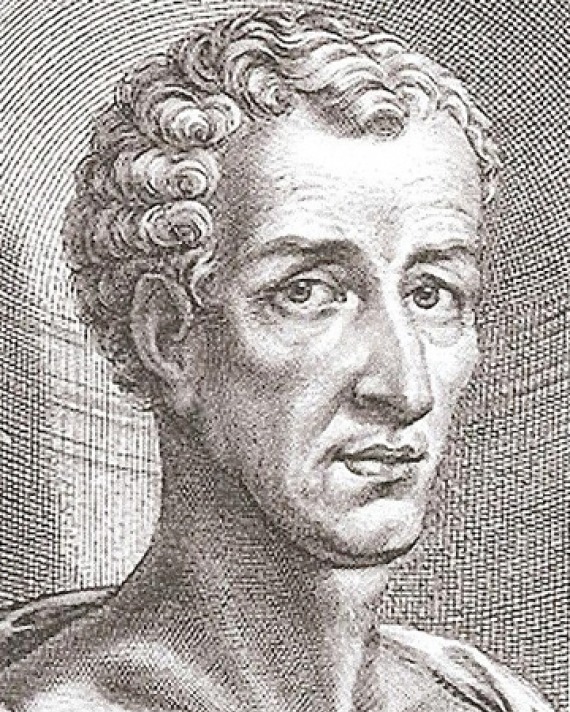 2nd Sophistic: Intro Readings
25-jan 2018
9
Vademecum, allusions
“Classical” Athens 400s-300s BCE
Lucian’s here-and-now
Aristophanes Clouds
“Bad” logos (sophistry)
“Good” logos (traditional education)
Aeschines Speech 1
“Manly” public speakers
Sexually compromised speakers
Vademecum
“Bad” sophistic (shortcuts)
“Good” sophistic (long road)
Vademecum
“Manly” sophists
Sexually compromised sophists
2nd Sophistic: Intro Readings
25-jan 2018
10
Lucian’s Tyrannicide
Rhetorical Reasoning (lecture)
Enthymeme, Epichireme
The tyrant would not have committed suicide had his son lived
I slew the tyrant
I slew the son
reward tyrant slayers
Reward me
I slew the tyrant
[Speaker Notes: “’But you did not kill the tyrant ; the law assigns the reward to him who kills the tyrant.’ And pray what is the difference between killing him and causing his death ? I see none.” (p. 177)
“'But you did not kill the tyrant ; the law assigns the reward to him who kills the tyrant.’ And pray what is the difference between killing him and causing his death ? I see none.” (177)]
A fortiori reasoning
You reward those who slay one tyrant
And you’re not going to reward me?!
I slew two!
More...
Insinuation
Khrōma (Latin color), “spin”
It is surely from no patriotic motive ... that my adversary disputes my claim; rather it is from grief at the loss of the tyrants.
... we had not one tyranny, ... it was reserved for us to have two tyrants at once.... That of the old man was light by comparison.... The young man ... in all essentials ... was the real tyrant.
2nd Sophistic: Intro Readings
25-jan 2018
14
Enargeia (“vividness,” here, via dramatization)
“Now consider how the tyrant may be supposed to have acted and spoken as his end approached.... The closing scene you have all witnessed.” (pp. 182-183)
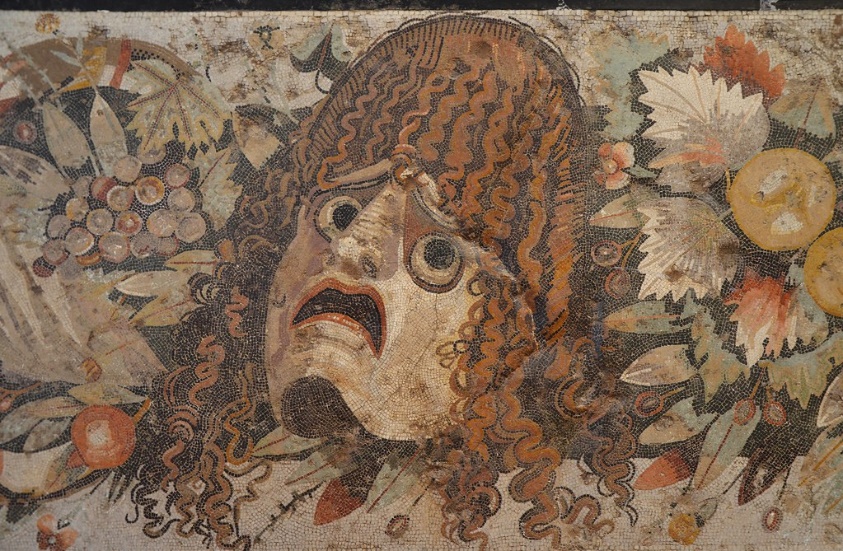 What does that get the speaker?